Message Authentication Codes (MACs) and Hashes
David Brumley
dbrumley@cmu.edu
Carnegie Mellon University
Credits: Many slides from Dan Boneh’s June 2012 Coursera crypto class, which is awesome!
Recap so far
Information theoretically secure encryption: ciphertext reveals nothing about the plaintext

Secure PRNG: Given first k output bits, adversary should do not better than guessing bit k+1
Principle: next bit is secure, not just “random looking” output

Secure PRF: Adversary can’t tell the difference between real random function and PRF
Principle: computationally indistinguishable functions

Semantic security (computationally secure encryption): Adversary picks m0,m1, receives encryption of one of them, can’t do better than guessing on which messages was encrypted.
Principle: ciphertext reveals no information about plaintext
Security is not just about keeping key private
2
Message Integrity
Goal: integrity (not secrecy)

Examples:
Protecting binaries on disk.   
Protecting banner ads on web pages

Security Principles: 
Integrity means no one can forge a signature
3
CRC
Bob
Alice
Verify tag:
CRC(m, tag)  ?= ‘yes’
Generate tag:
tag  CRC(m)
V
S
Is this Secure?
No! Attacker can easily modify message m and re-compute CRC.
CRC designed to detect random errors, not malicious attacks.
4
Message Authentication Codes (MAC)
Bob
Alice
k
k
V
S
secret key required
Defn: A Message Authentication Code (MAC) MAC = (S,V)  defined over  (K,M,T) is a pair of algorithms:	
S(k,m) outputs t in T
V(k,m,t) outputs `yes’ or `no’
V(k, S(k,m), t)  = ‘yes’ (consistency req.)
5
Example
Authorized Stock TickerPublisher
1. k = KeyGen(l)2. For each price update:
     t = S(stock||price,k)
Publish
V
Consume
Adversary
 t = A(stock||price up)
A secure MAC should prevent this
e.g., to cause a buying frenzy
6
Example: Tripwire
At install time, generate a MAC on all files:
filename
filename
filename
F1
F2
Fn
⋯
t1 = S(k,F1)
t2 = S(k,F2)
tn = S(k,Fn)
Later a virus infects system and modifies system files
User reboots into clean OS and supplies his password
Then:   secure MAC   ⇒   all modified files will be detected
Secure MAC Game
Challenger
1. k = KeyGen(l)
3. Compute i in 0...q:  ti = S(mi, k)

5. b = V(m,t,k)
Adversary A
2. Picks  m1, ..., mq 

4. picks m not in m1,...,mq     Generates t
m1,...,mq
t1,...,tq
m,t
existential forgery if b=“yes”
b = {yes,no}
Security goal: A cannot produce a valid tag on a message
Even if the message is gibberish
8
Secure MAC Game
Challenger
1. k = KeyGen(l)
3. Compute i in 0...q:  ti = S(mi, k)

5. b = V(m,t,k)
Adversary A
2. Picks  m1, ..., mq 

4. picks m not in m1,...,mq     Generates t
m1,...,mq
t1,...,tq
m,t
b = {yes,no}
Def: I=(S,V) is a secure MAC if for all “efficient” A:    AdvMAC[A,I] = Pr[Chal. outputs 1]  < ε
9
Let  I = (S,V) be a MAC.
Suppose an attacker is able to find  m0 ≠ m1 such that
	S(k, m0) = S(k, m1)     for  ½ of the keys k in K
Can this MAC be secure?
Yes, the attacker cannot generate a valid tag for m0 or m1
No, this MAC can be broken using a chosen msg attack
It depends on the details of the MAC
A sends m0, receives (m0, t0)
A wins with (m1, t0)
Adv[A,I] = ½ since prob. of key is ½.
MACs from PRFs
11
Secure PRF implies secure MAC
For a PRF  F: K × X  ⟶ Y, define a MAC IF = (S,V)    as:
S(k,m) = F(k,m)
V(k,m,t): if  t = F(k,m), output ‘yes’ else ‘no’
Bob
Alice
V
S
m, tag
accept msg iftag = F(k,m)
tag  F(k,m)
Attacker who knows F(k,m1), F(k,m2), ..., F(k, mq) has no better than 1/|Y| chance of finding valid tag for new m
12
Security
Thm:	 If  F: K×X⟶Y  is a secure PRF and 1/|Y| is negligible (i.e., |Y| is large), then IF  is a secure MAC.

In particular,  for every eff. MAC adversary A attacking IF, there exists an eff. PRF adversary B attacking F s.t.:
AdvMAC[A, IF]    AdvPRF[B, F]   +  1/|Y|
A can’t do better than brute forcing
13
[Speaker Notes: Why have the Adv_PRF[B,F] in this (and not just 1/Y). The reason is the adversary may be able to break the PRF other ways, e.g., brute forcing the PRF seed.]
Proof Sketch
Let f be a truly random function
Challenger

2. f from FUNS[X,Y]
3. Calculatesti = f(k, mi)
Adversary A
1. Picks  m1, ..., mq 

4. picks m not in m1,...,mq. Generates t
m1,...,mq
b
t1,...,tx
m,t
A wins iff t=f(k,m) and m not in m1,...,mq
PR[A wins] = Pr[A guesses value of rand. function on new pt]
 			   = 1/|Y|
14
Question
Suppose  F: K × X  ⟶ Y   is a secure PRF with Y = {0,1}10

Is the derived MAC IF  a practically secure MAC system?
1. Yes, the MAC is secure because the PRF is secure
2. No tags are too short:  guessing tags isn’t hard
3. It depends on the function   F
Adv[A,F] = 1/1024 (we need |Y| to be large)
15
Secure PRF implies secure MAC
S(k,m) = F(k,m)
Assuming output domain Y is large
So AES is already a secure MAC....
     ... but AES is only defined on 16-byte messages
16
Building Secure MACs
Given: a PRF for shorter messages (e.g., 16 bytes)
Goal: build a MAC for longer messages (e.g., gigabytes)

Construction examples:
CBC-MAC: Turn small PRF into big PRF
HMAC: Build from collision resistance
17
raw CBC
Construction 1:   Encrypted CBC-MAC(ECBC-MAC)
m[0]
m[1]
m[3]
m[4]




IV
assume 0
F(k,)
F(k,)
F(k,)
F(k,)
Why?
<= L means any length
Let F: K × X ⟶ X be a PRP 
Define new PRF  FECBC : K2 × X≤L ⟶ X
F(k1,)
tag
18
[Speaker Notes: Define the notation   X^{<L}]
Attack
Suppose we define a MAC    IRAW =  (S,V)     where
			S(k,m) = rawCBC(k,m)
Then   IRAW  is easily broken using a 1-chosen msg attack.
Adversary works as follows:
Choose an arbitrary one-block message   mX
Request tag for m.    Get   t = F(k,m)
Output  t  as MAC forgery for the 2-block message  m|| tm
19
[Speaker Notes: Note that forgery is an extension of query.   rawCBC is a secure PRF if no message is a prefix of another (e.g. if all messages are same length).]
Attack
Break in 1-chosen message attack
m
m
tm



IV
IV
m
F(k,)
F(k,)
F(k,)
t
t
Problem:    rawCBC(k, m|| tm )                    = F(k, F(k,m)(tm) ) = F(k, t(tm) ) = F(k,m) =  t
20
[Speaker Notes: \]
ECBC-MAC analysis
Recall: We built ECBC-MAC from a  PRP (e.g., block cipher) F: K x X -> X
Theorem:     For any L>0,	For every eff. q-query PRF adv. A attacking FECBC or FNMAC	there exists an eff. adversary B  s.t.:
		   AdvPRF[A, FECBC]   AdvPRP[B, F]  +  2 q2 / |X|
CBC-MAC is secure as long as q  <<  |X|1/2
After signing |X|1/2 messages, rekey
21
[Speaker Notes: Highlight that q2 is the important term. This theorem is saying after we do sqrt(block cipher input size) we must rekey.]
Implications
# msgs MAC’ed with key
AdvPRF[A, FECBC]   AdvPRP[B, F]  +  2 q2 / |X|
Suppose we want   AdvPRF[A, FECBC] ≤  1/232


then (2q2 /|X|) < 1/232 
AES:     |X| = 2128    ⇒   q < 247
3DES:    |X| = 264    ⇒   q < 215
2q2 < 2128-32
2q2 < 264-32
22
[Speaker Notes: Arithmetic.  Look at AES.  q^2  = 2^(48*2) = 2^{96}.  128-96 = 32
We start with 128. We see that 128-32 = 96, and div by 2 is 48.]
Extension Attack
Suppose the underlying PRF F is a PRP (e.g., AES).  Let FBIG be ECBC.  Then FBIG has the following extension property:∀x,y,w:         FBIG(k, x) = FBIG(k, y)     ⇒    FBIG(k,  x||w) = FBIG(k, y||w)
m[0]
...
w
F(k,x||w) = F(k,y||w) here
F(k,x) = F(k,y) here
k0
F
F
F
Attacker just needs to find such an x and y
23
[Speaker Notes: This slide motivates collisions, which are the next set of slides.]
Collisions and the Birthday Paradox
24
Birthday Paradox
Put n people in  a room. What is the probability that 2 of them have the same birthday?
Pn
P2
P1
P4
P3
PR[Pi = Pj] > .5 with 23 people.
(Think: n2 different pairs)
25
[Speaker Notes: One way to think of this is in a room with n people, there are n2 different pairings. The prob that any pair has the same birthday is the question we are asking.  Put anot]
Birthday Paradox Rule of Thumb
Given N possibilities, and random samples x1, ..., xj, PR[xi = xj] ≈ 50% when j = N1/2
26
Generic attack on hash functions
Let  H: M  {0,1}n  be a hash function    ( |M| >> 2n  )
Generic alg. to find a collision in time   O(2n/2)   hashes
Algorithm:
Choose 2n/2  random messages in M:     m1, …, m2n/2       (distinct w.h.p )
For i = 1, …,  2n/2  compute    ti = H(mi)    ∈{0,1}n 
Look for a collision  (ti = tj).    If not found, got back to step 1.
How well will this work?
27
The birthday paradox
Let   r1, …, ri ∈ {1,…,n}   be indep. identically distributed integers. 
Thm: when  i= 1.2 × n1/2  then  Pr[ ∃i≠j:   ri = rj ] ≥  ½
If H: M-> {0,1}n, then Pr[collision] ~ ½ with n1/2 hashes
28
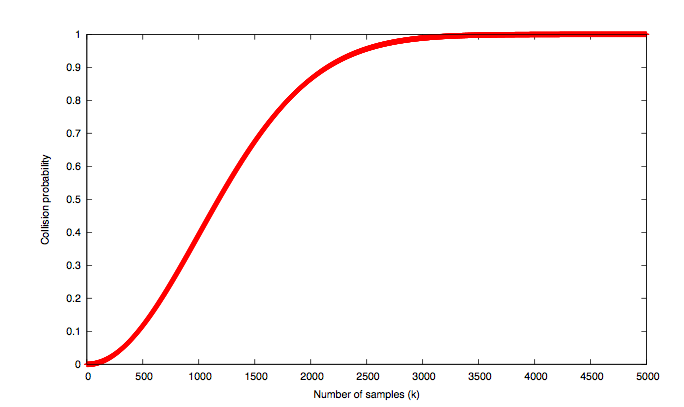 B=106
50% prob of collision with ~1200 hashes
# samples  n
29
Recall
# msgs MAC’ed with key
AdvPRF[A, FECBC]   AdvPRP[B, F]  +  2 q2 / |X|
Suppose we want   AdvPRF[A, FECBC] ≤  1/232

then (2q2 /|X|) < 1/232 
AES:     |X| = 2128    ⇒   q < 247
3DES:    |X| = 264    ⇒   q < 215
Must change key after 247, 215 msgs
Reason: the Birthday Paradox.
30
Generic attack
Let FBIG: K x M  Y be a MAC with the extension property (e.g., CBC-MAC):
FBIG(k, x) = FBIG(k, y)     ⇒    FBIG(k,  x||w) = FBIG(k, y||w)
For i = 1, …,  2n/2  get  ti = F(k, mi,) 
Look for a collision  (ti = tj).  (birthday paradox)  If not found, got back to step 1.
Choose some w and for query t = FBIG(mi || w)
Output forgery (mj||w, t)
31
[Speaker Notes: m1 , … , m2^{n/2} are distinct with w.h.p]
Implications
AdvPRF[A, FECBC]   AdvPRP[B, F]  +  2 q2 / |X|
Suppose we want   AdvPRF[A, FECBC] ≤  1/232

then (2q2 /|X|) < 1/232 
AES:     |X| = 2128    ⇒   q < 247
3DES:    |X| = 264    ⇒   q < 215
Need PRF that can quickly change keys.
32
Padding
33
What is msg not a multiple of block size?
Recall CBC-MAC
m[0]
m[1]
m[3]
m[4]
???



F(k,)
F(k,)
F(k,)
F(k,)
F(k1,)
tag
34
[Speaker Notes: Define the notation   X^{<L}]
CBC MAC padding
Idea: pad m with 0’s
m[0]
m[0]
m[1]
m[1]
0000
Is the resulting MAC secure?
Same Tag
$100
00
Yes, the MAC is secure
$10
000
It depends on the underlying MAC
No
Problem:   given tag on msg  m attacker obtains tag on m||0because pad(m) = pad(m’||0)
35
[Speaker Notes: Example: Clearing checks.  A check for 1 dollar looks like 10 dollars.]
CBC MAC padding
two distinct messages map to two distinct paddings
For security, padding must be one-to-one (i.e., invertible)!    
		m0 ≠ m1     ⇒     pad(m0) ≠ pad(m1)
ISO:   pad with   “100000”.    Add new dummy block if needed.
The “1” indicates beginning of pad.
If m is same as block size, add 1 block pad for security
m[0]
m[1]
m[0]
m[1]
1000
m[0]
m[1]
m[0]
m[1]
1000000000
36
[Speaker Notes: adding dummy block when multiple of block length very important.  Simple attack.]
CMAC   (NIST standard)
Variant of CBC-MAC where      key = (k, k1, k2)
No final encryption step (extension attack thwarted by last keyed xor)
No dummy block   (ambiguity resolved by use of k1 or k2)
⋯
⋯
m[0]
m[1]
m[w]
m[0]
m[1]
m[w]
100




k1
k2
F(k,)
F(k,)
F(k,)
F(k,)
F(k,)
F(k,)
tag
tag
k1 != multiple B.S,k2  = multiple BA.
k1 != multiple B.S,k2  = multiple B.S.
37
[Speaker Notes: k1, k2 are derived from k.  Use k1 when message not multiple of block size, and k2 otherwise.]
HMAC   (Hash-MAC)
Most widely used MAC on the Internet.


	…  but,  we first we need to discuss hash function.
38
Hash Functions
39
Collision Resistance
Let  H: X  Y  be a hash function       (  |X| >> |Y|  )
A collision for H is a pair  m0 , m1  M  such that:	
			H(m0)  =  H(m1)    and    m0  m1

A function H is collision resistant if for all (explicit) “eff” algs. A:
		    AdvCR[A,H]  =  Pr[ A outputs collision for H]
	is “negligible”.
Example:   SHA-256  (outputs 256 bits)
40
General Idea
k2
m
h
PRF
tag
k1
Hash then PRF construction
41
MACs from Collision Resistance
Let I = (S,V)  be a MAC for short messages over (K,M,T) (e.g. AES)
Let  H: X  Y and S: K x Y  T                    (|X| >> |Y|)
Def:    Ibig = (Sbig , Vbig )    over   (K, Xbig, Y)   as:
		Sbig(k,m) = S(k,H(m))    ;     Vbig(k,m,t) = V(k,H(m),t)
Thm: If I is a secure MAC and H is collision resistant, then Ibig  is a secure MAC.
Example: S(k,m) = AES2-block-cbc(k,  SHA-256(m)) is secure.
42
MACs from Collision Resistance
Sbig(k, m) = S(k, H(m))    ;     Vbig(k, m, t) = V(k, H(m), t)
Collision resistance is necessary for security:
Suppose: adversary can find  m0  m1  s.t.   H(m0) = H(m1).
Then:   Sbig is insecure under a 1-chosen msg attack
		step 1:  adversary asks for  t ⟵S(k, m0)
		step 2:   output   (m1 , t)   as forgery
43
Sample Speeds Crypto++  5.6.0  [ Wei Dai ]
AMD Opteron,   2.2 GHz     ( Linux)
			   digest					   generic
	function	size (bits)	Speed  (MB/sec)	attack time
	SHA-1		160		153	280
	SHA-256		256		111	2128
	SHA-512		512		99	2256
	Whirlpool	512		57	2256
NIST standards
* best known collision finder for SHA-1 requires 251 hash evaluations
44
Collision Resistance and Passwords
45
Passwords
How do we save passwords on a system?
Idea 1: Store in cleartext
Idea 2: Hash

Enrollment: store h(password), where h is collision resistant

Verification: Check h(input) = stored passwd
Is this enough to be secure
46
Brute Force
Online Brute Force Attack:
input: hp = hash(password) to crack
for each i in dictionary file
		if(h(i) == hp)
			output success;

Time Space Tradeoff Attack:
	precompute: h(i) for each i in dict file in hash tbl
 input: hp = hash(password)
 check if hp is in hash tbl
“rainbow tables”
47
Salts
Enrollment: 
compute hp=h(password + salt)
store salt || hp

Verification:
Look up salt in password file
Check h(input||salt) == hp

What is this good for security, given that the salt is public?
Salt doesn’t increase security against online attack, but does make tables much bigger.
48
Merkle-Damgard
How to construct collision resistant hash functions
http://www.merkle.com/
49
Compression Function
K
h
M
M
A compression function mixes two fixed length inputs and produces a single fixed length output of the same size as one of the inputs
50
The Merkle-Damgard iterated construction
m[0]
m[1]
m[2]
m[3]  ll   PB
H0
H1
H2
H3
H4
h
h
h
H(m)
h
IV
(fixed)
Given   h: T × X ⟶ T        (compression function)
we obtain H: X≤L ⟶ T .   Hi  -  chaining variables
PB:    padding block
1000…0  ll  msg len
64 bits
If no space for PB add another block
51
Security of Merkle-Damgard
Thm: if h  is collision resistant then so is H.
Proof Idea: via contrapositive. Collisions on H ⇒   collision on h
 Suppose  H(M) = H(M’).    We build collision for  h.
52
Compression from a block cipher
E: K× {0,1}n ⟶ {0,1}n     a block cipher.
The Davies-Meyer compression functionh(H, m) = E(m, H)⨁H


Thm:   Suppose E is an ideal cipher (collection of |K| random perms.).
Finding a collision h(H,m)=h(H’,m’)  takes O(2n/2) evaluations of (E,D).
mi
E
⨁
Hi
Best possible !!
53
Hash MAC (HMAC)
Most widely used approach on the internet, e.g., SSL, SSH, TLS, etc.
54
Recall Merkel-Damgard
m[0]
m[1]
m[2]
m[3]  || pad
H0
H1
H2
H3
H4
h
h
h
H(m)
h
IV
(fixed)
Thm: h collision resistant implies H collision resistant
Can we build a MAC out of H?
55
Attempt 1
Let H: X≤L ⟶ T be a Merkle-Damgard hash, and: S(k,m) = H(k||m)
is this secure? no!  why?
H0
H1
H2
H3
H4
IV
(fixed)
m[0]
m[1]
m[2]
m[3] || pad
h
h
h
H(m)
h
Existential forgery: H(k||m[0..3]) = H(H(k||m[0...3])||w) (just one more h)
56
Hash Mac (HMAC)
Build MAC out of a hash




Example: H = SHA-256
HMAC:   S( k, m ) =  H(  kopad  ,  H( kipad || m )  )
57
HMAC
k⨁ipad
m[0]
m[1]
m[2] || PB
h
h
h
h
IV
(fixed)
h0
h1
h2
h3
h4
h
tag
h
k⨁opad
IV
PB: Padding Block
58
Recap
MAC’s from PRF
NMAC
CBC-MAC
PMAC
MAC’s from collision resistant hash functions
Make CRF with merkle-damgard from PRF
Attackers goal: existential forgery
59
Further reading
J. Black, P. Rogaway: CBC MACs for Arbitrary-Length Messages: The Three-Key Constructions. J. Cryptology 18(2): 111-131 (2005)
K. Pietrzak: A Tight Bound for EMAC. ICALP (2) 2006: 168-179
J. Black, P. Rogaway: A Block-Cipher Mode of Operation for Parallelizable Message Authentication. EUROCRYPT 2002: 384-397
M. Bellare: New Proofs for NMAC and HMAC: Security Without Collision-Resistance. CRYPTO 2006: 602-619
Y. Dodis, K. Pietrzak, P. Puniya: A New Mode of Operation for Block Ciphers and Length-Preserving MACs. EUROCRYPT 2008: 198-219
60
Questions?
61
END
Protecting file integrity using C.R. hash
read-onlypublic space
Software packages:
package name
package name
package name
F1
F2
Fn
H(F2)
H(F1)
⋯
H(Fn)
When user downloads package, can verify that contents are valid
H collision resistant   ⇒
	attacker cannot modify package without detection
no key needed (public verifiability),   but requires read-only space
63
cascade
Construction 2: Nested MAC (NMAC)
m[0]
m[1]
m[3]
m[4]
t in K
k0
F
F
F
F
t || fpad
in X
F
k1
Let   F: K × X ⟶ K   be a PRF 
Define new PRF   FNMAC : K2 × X≤L ⟶ K
tag (in k)
64
[Speaker Notes: Explain that both MACs use a final encryption step.    The internal PRFs are only secure for prefix free messages --- simply say fixed length messages. 
Cascade is a generalization of GGM.   Is the basis of HMAC.]
cascade
Cascade is insecure
m[0]
m[1]
m[3]
m[4]
w
t
t’
k0
F
F
F
F
F
1-query attack: given cascade(m,k0) = t, can derive cascade(m||w, t)= t’
65
ECBC and NMAC are sequential.

Can we build a parallel MAC from a small PRF ??
66
P(k,3)
P(k,0)
P(k,2)
P(k,1)
Construction 3:  PMAC – Parallel MAC
P(k, i): an easy to compute function
m[0]
m[1]
m[2]
m[3]
key = (k, k1)




P(k,#) prevents block swapping attack
F(k1,)
F(k1,)
F(k1,)

Let   F: K × X ⟶ X   be a PRF 
Define new PRF   FPMAC : K2 × X≤L ⟶ X
F(k1,)
tag
67
P(k,3)
P(k,0)
P(k,2)
P(k,1)
Cool Feature: Incremental Updates
m’[1]
m[0]
m[1]
m[2]
m[3]




F(k1,)
F(k1,)
F(k1,)

Suppose F is a PRP, and suppose we change a m[i] to m’[i]. Then recomputing the tag is easy.
F(k1,)
tag
68
P(k,3)
P(k,0)
P(k,2)
P(k,1)
Cool Feature: Incremental Updates
m[1]’
m[0]
m[1]
m[2]
m[3]




F(k1,)
F(k1,)
F(k1,)

tag’ = F-1(k1, tag) ; reverse tag  F(k1, m[1]  P(k,1))  ; xor out m[1] F(k1, m[1]’  P(k,1)) ; recompute pmac
F(k1,)
tag
69
HMAC   (Hash-MAC)
Most widely used MAC on the Internet.


	…  but,  we first we need to discuss hash function.
70
Proof: collision on H  collision on h
m1
m2
m3
m4
h
h
h
H(M)
h
H0
H0
H1
H1
H2
H2
H3
H3
H4
H4
IV
(fixed)
IV
(fixed)
m’1
m’2
m’3
m’4
h
h
h
H(M’)
h
Let |M| = |M’|, M≠M’, and H(M) = hi(mi, Hi-1) with m0 = IV
Suppose H(M) = H(M’) . We build a collision on h.
Case 1: mi ≠ m’i or Hi-1 ≠ H’i-1.  But since f(mi, Hi-1) = f(m’i, H’i-1) there is a collision in h and we are done.  Else recurse
71
Proof: collision on H  collision on h
m1
m2
m3
m4
h
h
h
H(m)
h
H0
H0
H1
H1
H2
H2
H3
H3
H4
H4
IV
(fixed)
IV
(fixed)
m’1
m’2
m’3
m’4
h
h
h
H(m)
h
Let |M| = |M’|, M≠M’, and H(M) = hi(mi, Hi-1) with m0 = IV
Suppose H(M) = H(M’) . We build a collision on h.
Case 2: mi = m’i and Hi-1 ≠ H’i-1 for all i.  But then M = M’, violating our assumption.
72
Question
Suppose we define     h(H, m) = E(m, H)
Then the resulting h(.,.) is not collision resistant.

To build a collision (H,m) and (H’,m’), i.e.,                E(m,H) = E(m’, H’)choose random (H,m,m’) and construct H’ as follows:
E(m’, H’) = E(m’, D(m’, E(m,H))
= E(m,H)
1. H’=D(m’, E(m,H))
2. H’=E(m’, D(m,H))
3. H’=E(m’, E(m,H))
4. H’=D(m’, D(m,H))
73
HMAC
Assume h is a PRF
k⨁ipad
m[0]
m[1]
m[2] || PB
think of h4 as k2
h
h
h
h
IV
(fixed)
h0
h1
h2
h3
h4
think of h1 as k1
h
tag
h
k⨁opad
IV
NMAC!(similar bounds for q)
PB: Padding Block
74